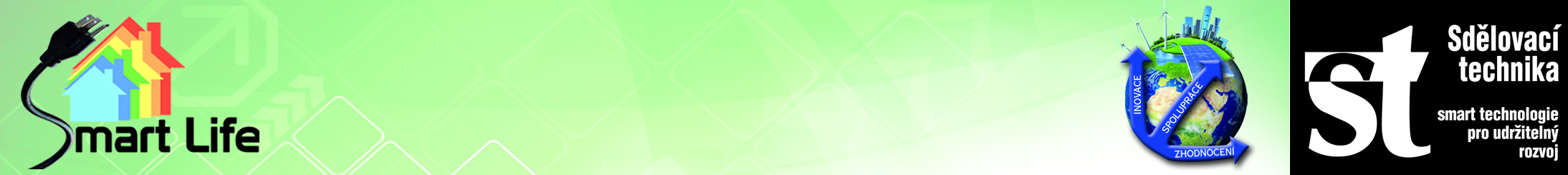 Smart Life v éře IoT
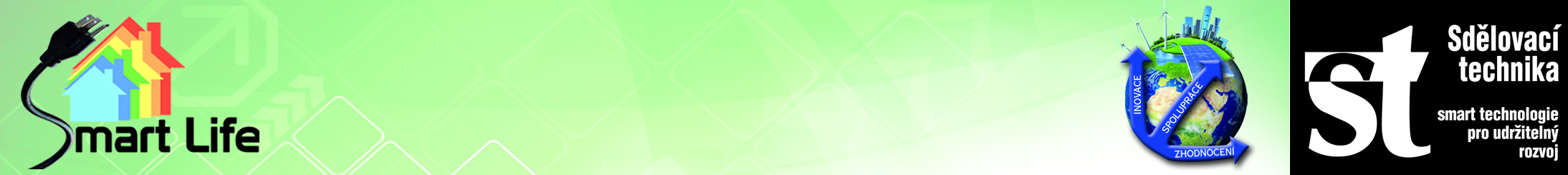 st – Sdělovací technika
1953
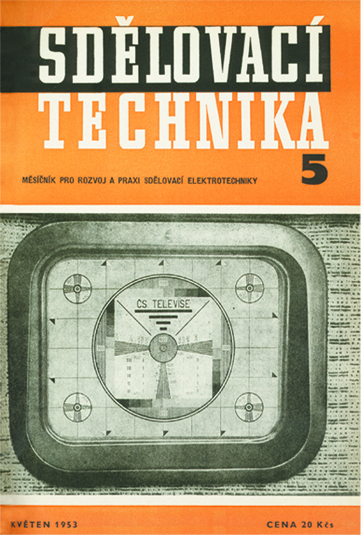 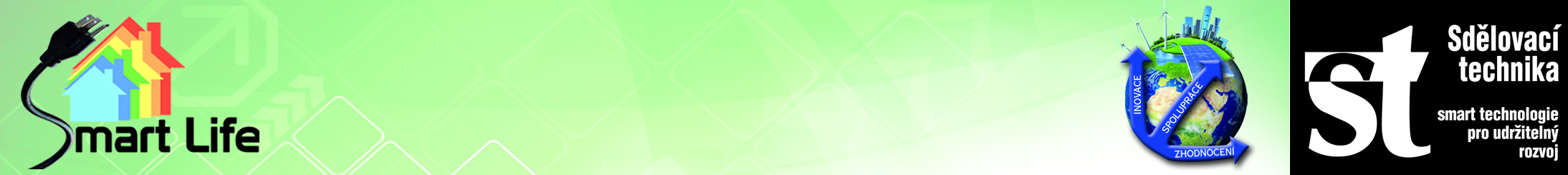 Svět 2030, tj. za 14 let
TV vysílání v Československu zahájeno před 64 lety, Einstein (+ před 62 lety)
2006 časopis Convergence 7. ročník, poprvé Nová konveregence
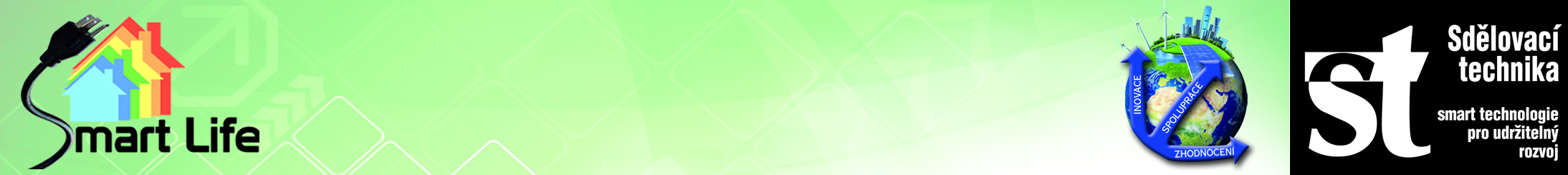 IoT může vnést větší efektivnost a zlepšenou produktivitu do existující infrastruktury.
Průmyslový svět přichází s desetiletími dědictví zařízení a existující infrastruktury, které nemohou být jednoduše rychle nebo efektivně nahrazeny.
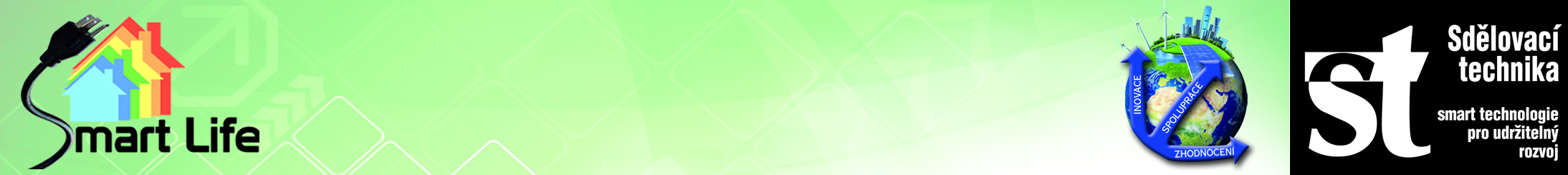 Odhady IoT: 50 miliard zařízení do roku 2025.
Očekává se přibližně 20 miliard připojených zařízení rozmístěných v tržních segmentech zahrnujících průmyslovou automatizaci, automatizaci domácnosti a budov, smart měřiče spotřeby a poplachové a zabezpečovací produkty a systémy.
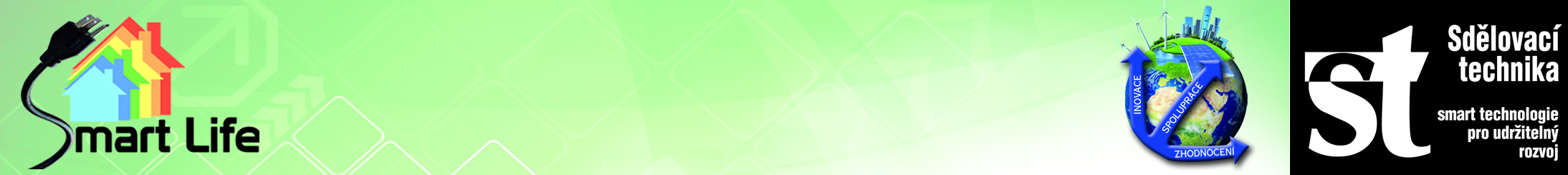 IoT					Smart
příčina				následek
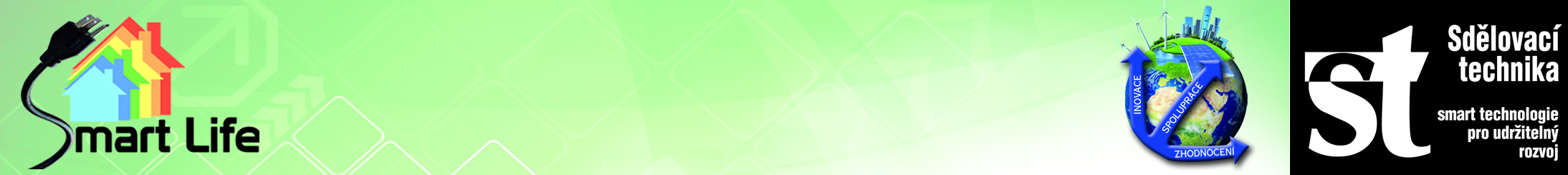 IoT					Verze 4.0
 
Industrial IoT			Industry 4.0
Consumer IoT			Hbb TV
Health IoT			Health 4.0
Criminal IoT ?			Kyberfóbie
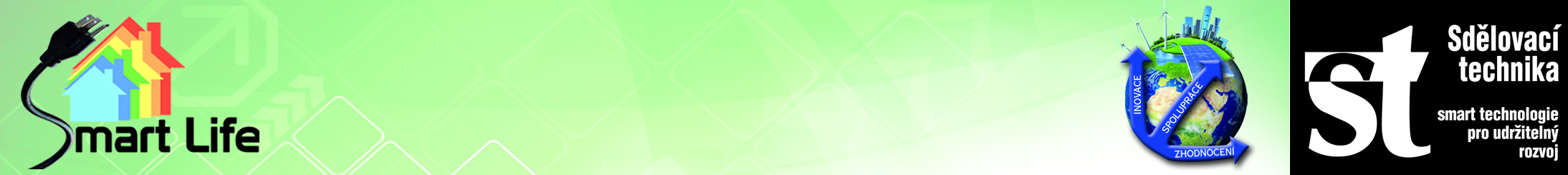 Smart Technologie	
Smart Grid
Smart Factory
Smart TV		  	 =	Smart Life 
Smart Home
Smart Building
Smart City
Smart Health IT
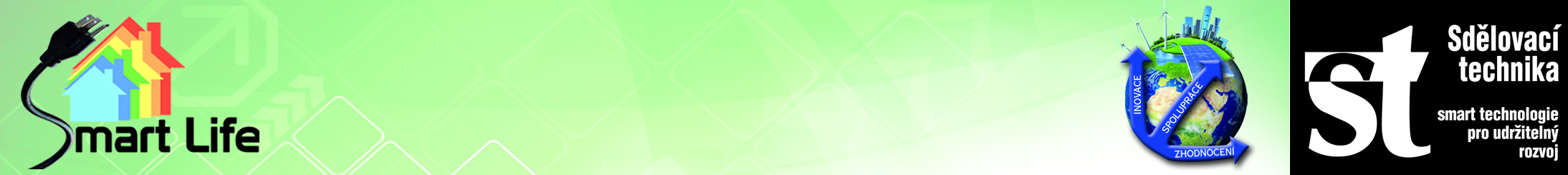 Konektivita umožňuje zcela nové a inovativní aplikace, jako smart domácnosti, sledování zdravotních funkcí a pohybových aktivit nebo mobilní platby.
Televize se mění. Z lokální se stává globální. Jsme svědky zrození nové globální internetové TV sítě.
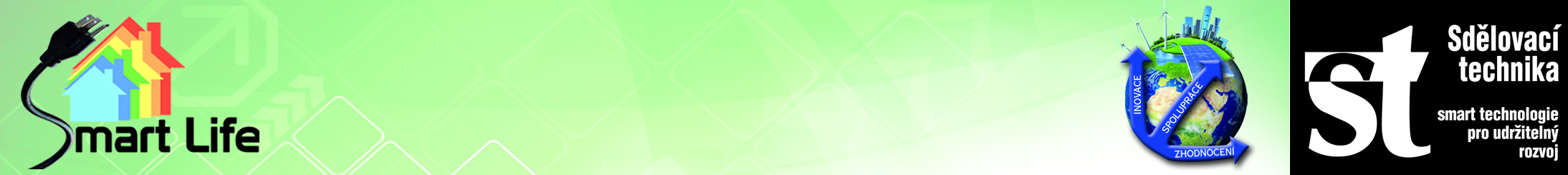 Hlavním současným trendem je připojený uživatel. Tento trend se vyvíjí od zajištění konektivity uživatele až k jeho kompletní a spojité integraci s technologií.
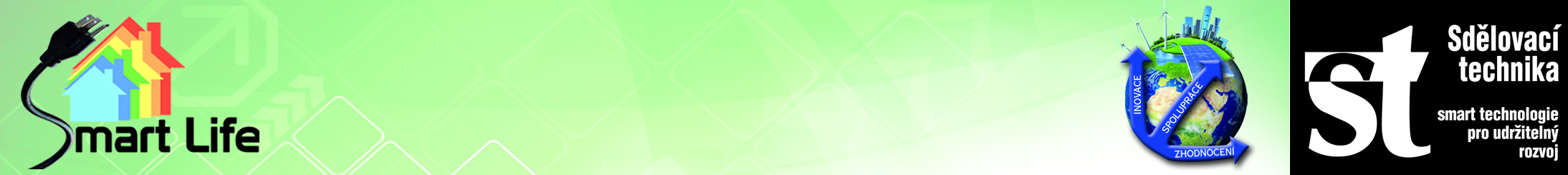 Nová konvergence => služby IoT v různých sektorech
 
Vznik IoT plazmatu => Kybernetická (ne)bezpečnost
 
Marketingové Smart a 4.0 => Otázka udržitelnosti
 
Kvalifikační předpoklady pro éru 4.0
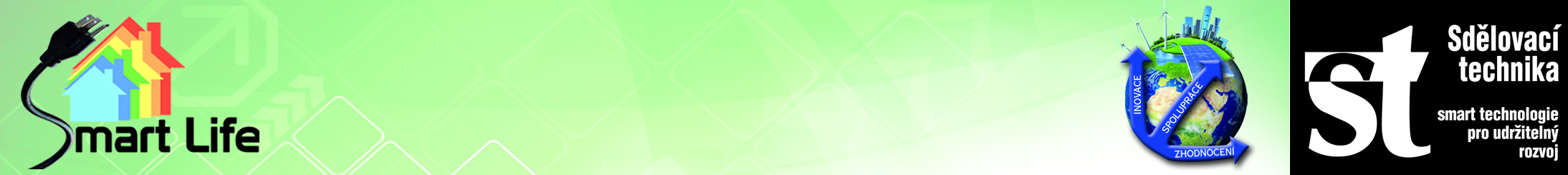 Smart Life	 Smart People			st
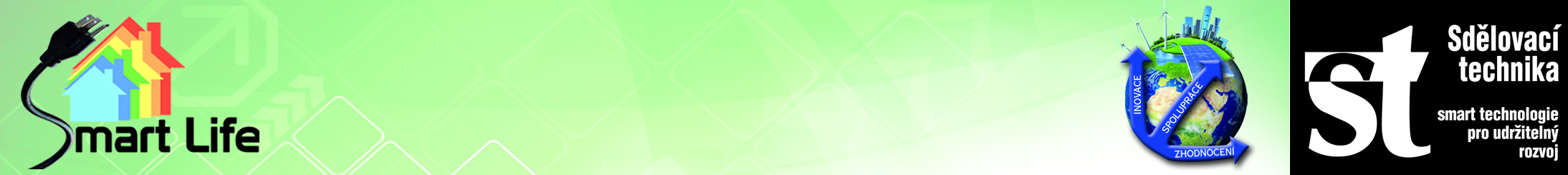 St –	smart technologie pro
		udržitelný rozvoj 2016
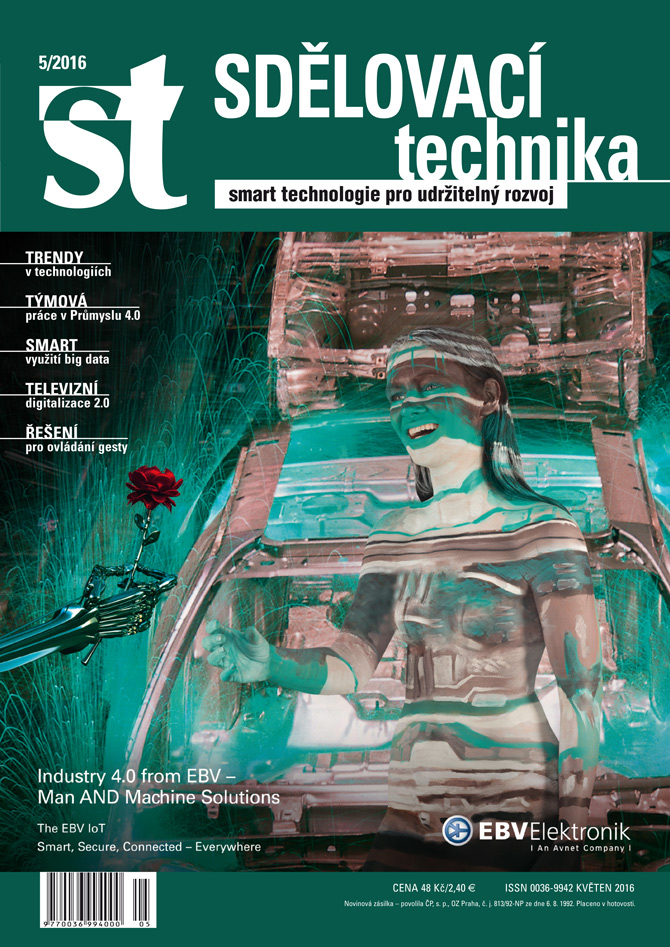 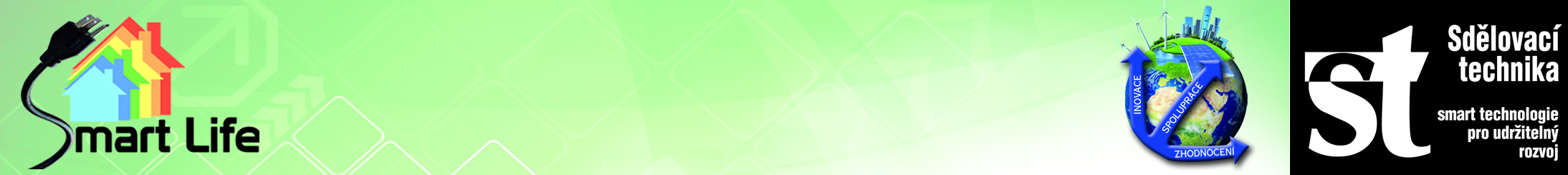 Technologický vývoj předbíhá vývoj společenský!
Albert Einstein (+1955): „Obávám se dne, kdy technologický vývoj předstihne naše vzájemné lidské vztahy. To potom svět bude mít generaci idiotů.“
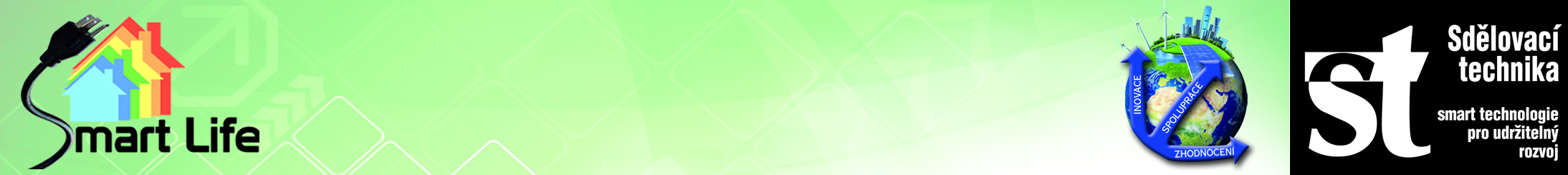 Konference
Smart life
eHealth Day
Industry 4.0 a RFID Future
ICT Day – Kybernetická bezpečnost
Inteligentní vložené systémy
Inteligentní doprava a Smart City
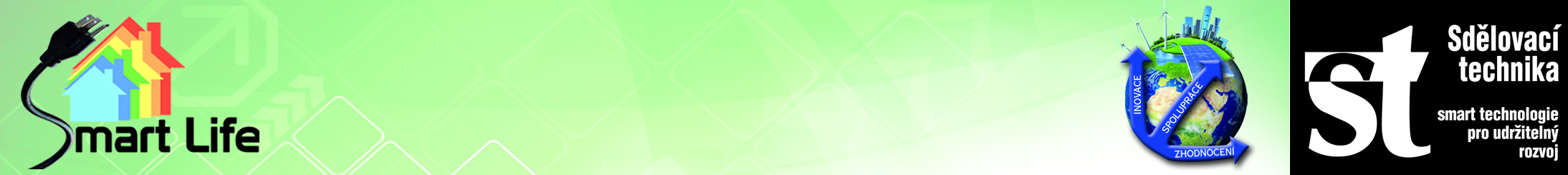 RNDr. Petr Beneš
šéfredaktor Sdělovací technika 
vedoucí pracovní skupiny Smart Life České podnikatelské rady pro udržitelný rozvoj
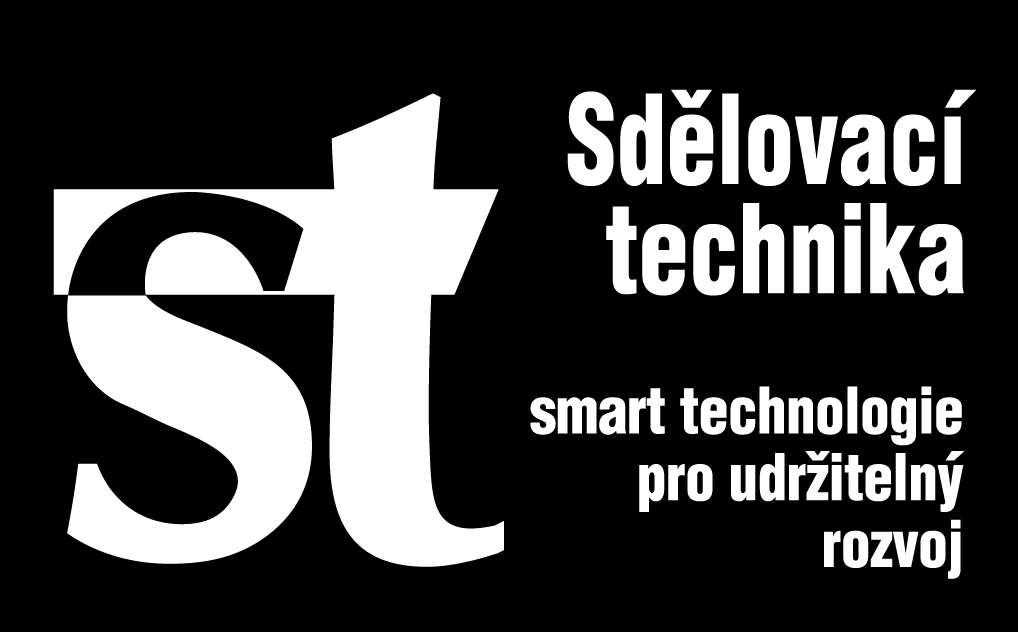 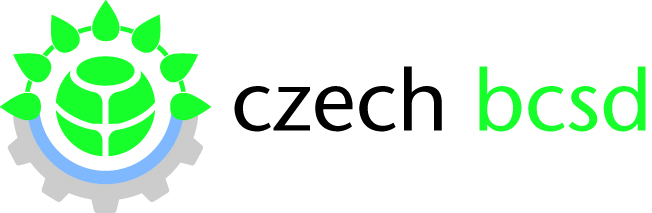 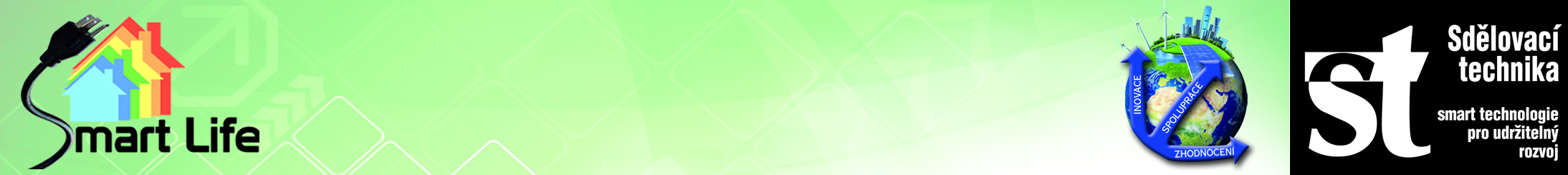 zh
Děkuji za pozornost


Sdělovací technika s.r.o.
www.stech.cz